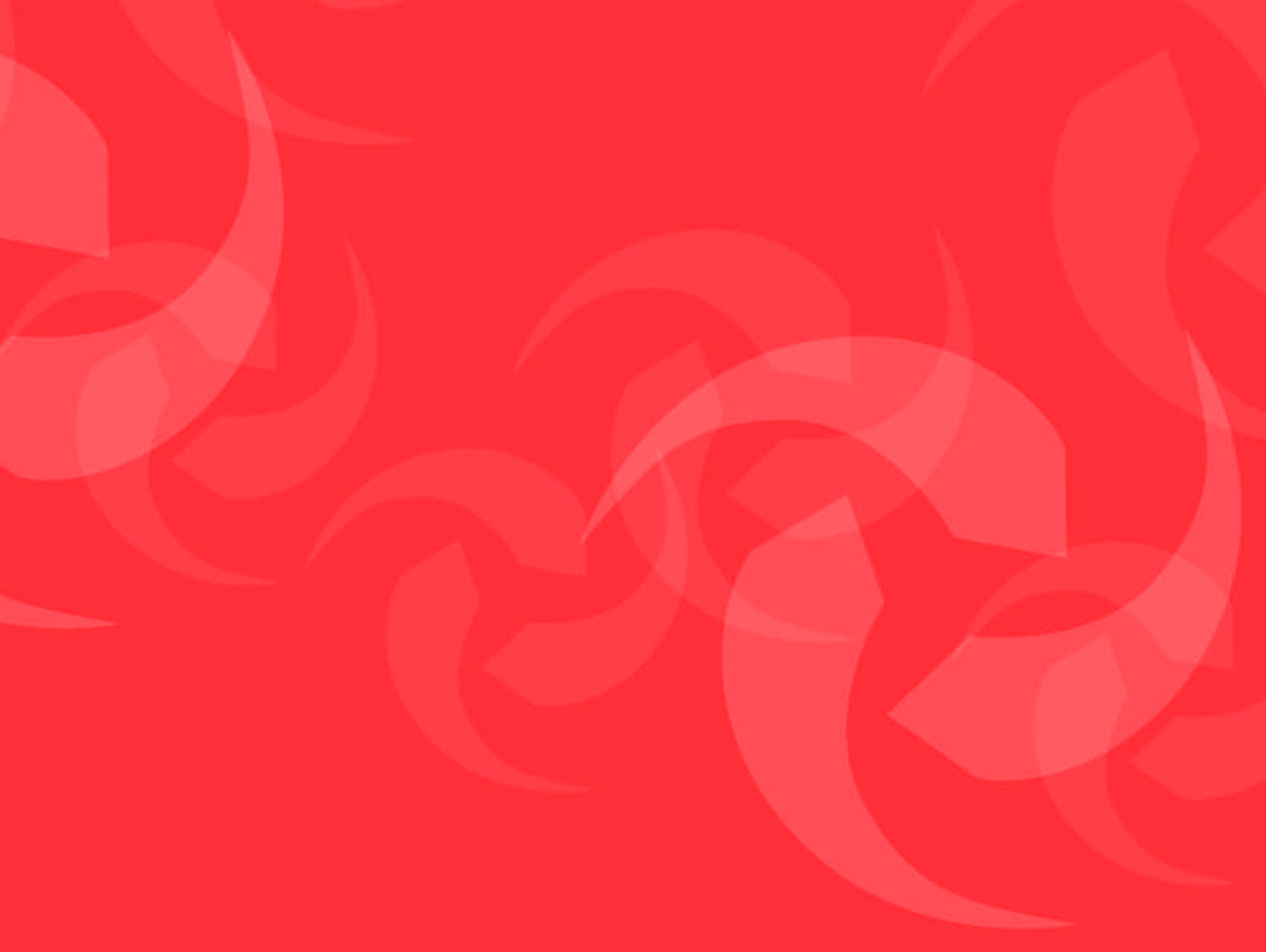 Micro Business Grant Scheme Training Course 2024 Schedule
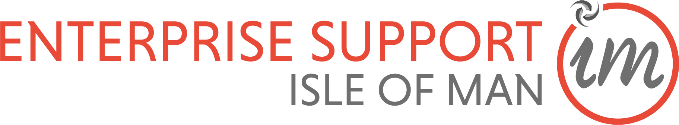 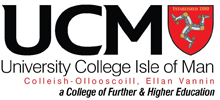 Fully Booked
Fully Booked
Fully Booked
Fully Booked
Fully Booked
Fully Booked
Fully Booked
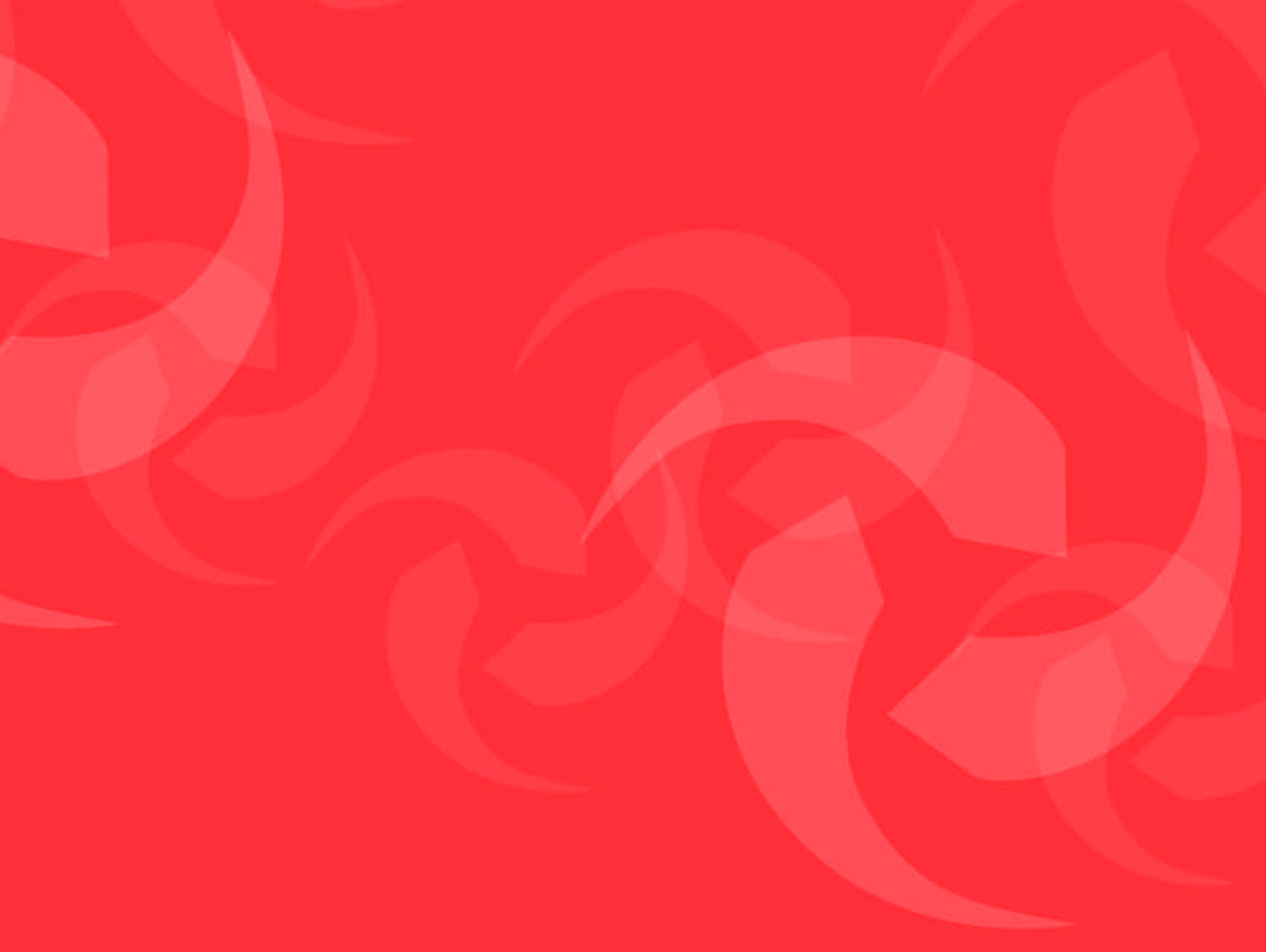 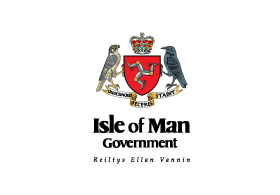 Find out more at: www.dfe.im/mbgs